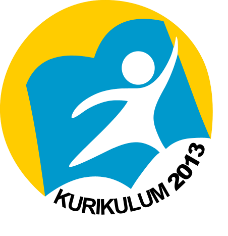 STRATEGI UNTUK MENANGGULANGI DAN MENYELESAIKAN KONFLIK
Bila masih berada dalam tahap pra-konflik, potensi konflik sesungguhnya dapat dielakkan dari kemungkinan berkembang lebih lanjut dengan mengembangkan suatu saluran alternatif untuk mengungkapkannya. Alternatif semacam itu disebut katup pengaman (safety valve) konflik, melalui mana dorongan agresif atau sikap bermusuhan dapat disalurkan dalam wujud yang tidak mengancam atau merusak solidaritas.
Secara praktis, ada sejumlah strategi yang dapat diterapkan secara sederhana untuk mengatasi konflik, yakni abandoning atau meninggalkan konflik, avoiding atau menghindari, dominating atau menguasai, obliging atau melayani, getting help atau mencari bantuan pihak ketiga, humor atau bersikap humoris dan santai, postponing atau menunda, compromise atau berkompromi, integrating atau berupaya mengintegrasikan kepentingan satu sama lain, dan problem solving atau bekerja sama menyelesaikan masalah.
Bagaimana bila konflik tidak lagi dapat diselesaikan dengan strategi praktis tersebut ? Umumnya, bila konflik hanya disebabkan oleh faktor tunggal dan tidak diperumit oleh kompleksitas berbagai faktor, upaya mengatasi konflik sosial dilakukan melalui akomodasi. Secara umum, akomodasi dapat dimaknai sebagai suatu bentuk proses sosial yang di dalamnya dua atau lebih individu ataupun kelompok sosial berusaha untuk saling menyesuaikan diri demi teratasinya konflik dan tercapainya keseimbangan sosial.
Namun, bila konflik terjadi karena interaksi bertingkat berbagai faktor, telah sedemikian tinggi intensitasnya, melibatkan kekerasan dan pertikaian bersenjata, mengakibatkan jatuhnya korban jiwa serta kerusakan harta benda dalam jumlah besar, maka diperlukan resolusi konflik, yakni upaya penanggulangan atau penyelesaian konflik dengan cara mencari kesepakatan antara pihak-pihak yang berkonflik.
Miall, Rambotham, dan Woodhouse memaparkan resolusi konflik dalam empat langkah berbeda, yang disesuaikan dengan tahap terjadinya konflik :
Mencipta perdamaian (peacemaking)
Menjaga perdamaian (peacekeeping)
 Menegakkan perdamaian (peace-enforcement)
Membangun perdamaian jangka panjang (peace-building)
Andi Widjajanto menguraikan tahap-tahap resolusi konflik berikut :
Tahap I : Mencari De-eskalasi Konflik
Tahap II : Intervensi Kemanusiaan dan Negosiasi Politik
Tahap III : Problem-solving Approach
Tahap IV : Working for Peace
Di Indonesia, penyelesaian konflik telah diatur melalui UU No. 7 Tahun 2012 tentang Penanganan Konflik Sosial, yang meliputi tiga aspek berikut :
Pencegahan konflik (Pasal 6)
Penghentian konflik (Pasal 12)
Pemulihan pascakonflik (Pasal 36-38)
Harus diingat bahwa konflik perlu dimaknai sebagai suatu hal tak terelakkan. Keterbukaan dan keseriusan dalam mengurai akar permasalahan konflik serta komunikasi yang baik dan terbuka antara para pihak berkonflik semestinya dapat dikedepankan apa pun bentuk akomodasi maupun resolusi konflik yang ditempuh.
Pertanyaan Uji Pengetahuan
Jelaskan yang dimaksud dengan pemaksaan (coercion) !
Jelaskan yang dimaksud dengan mediasi (mediation) !
Jelaskan yang dimaksud dengan konsiliasi (conciliation) !
Salam Sosiologi !